вирусы
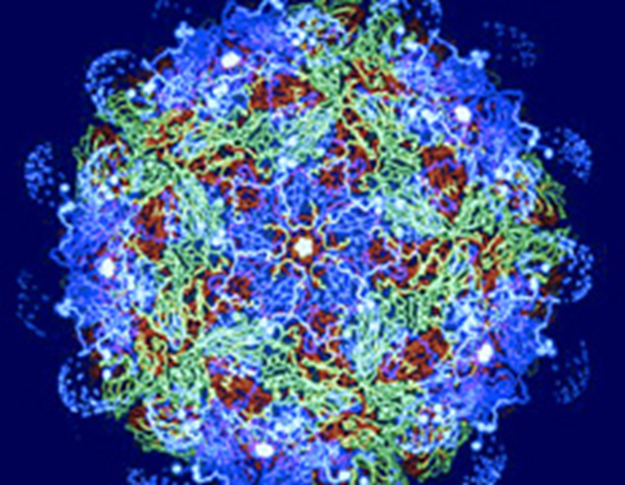 План работы
цель:изучить вирусы
Задачи:
 1.выяснить их строение  , свойства, размножение, классификацию, роль в жизни человека.
2. Формировать  информационную компетентность.
3.    ЗОЖ  .
Как изучать?
1. работа с программированной картой
2.самопроверка
3. блеф-клуб
ИВАНОВСКИЙ ДМИТРИЙ ИОСИФОВИЧ 1864-1920
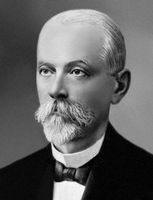 Изучая болезни
табака (1892г.) открыл
новые организмы,
которые проходили
через бактериальные 
фильтры. Они 
меньше бактерий в
100 раз.
Вирус табачной мозаики ВТМ
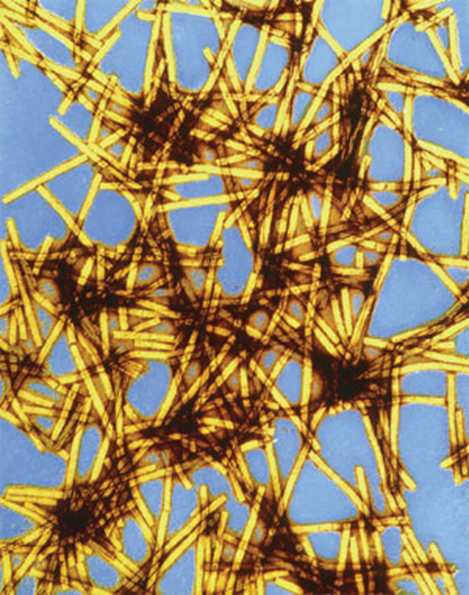 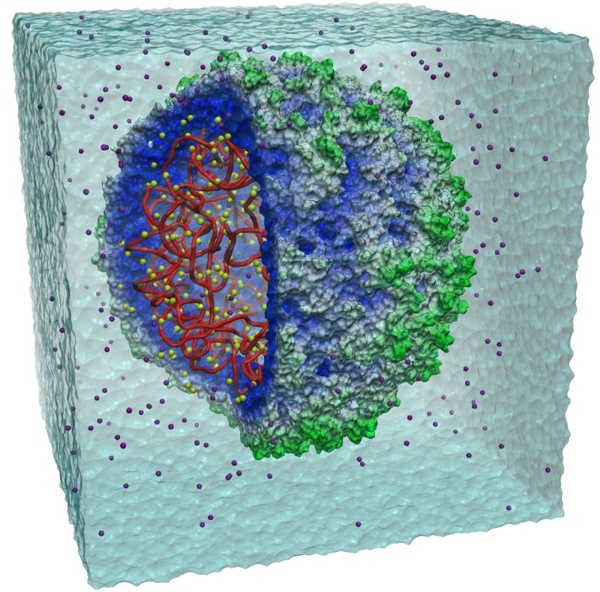 Морфология вирусов
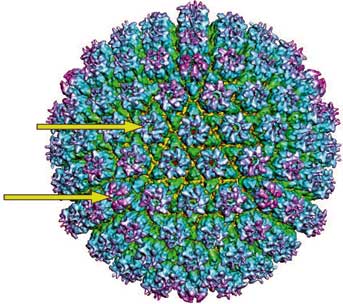 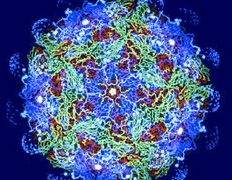 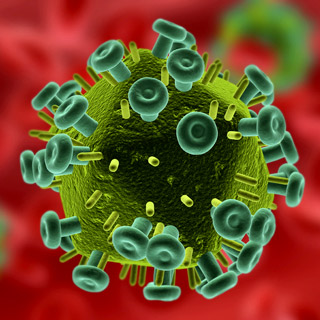 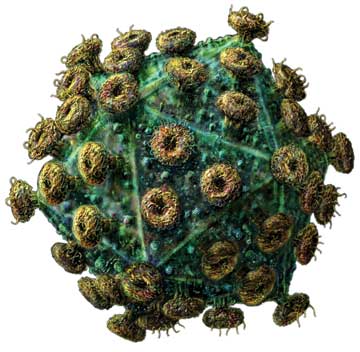 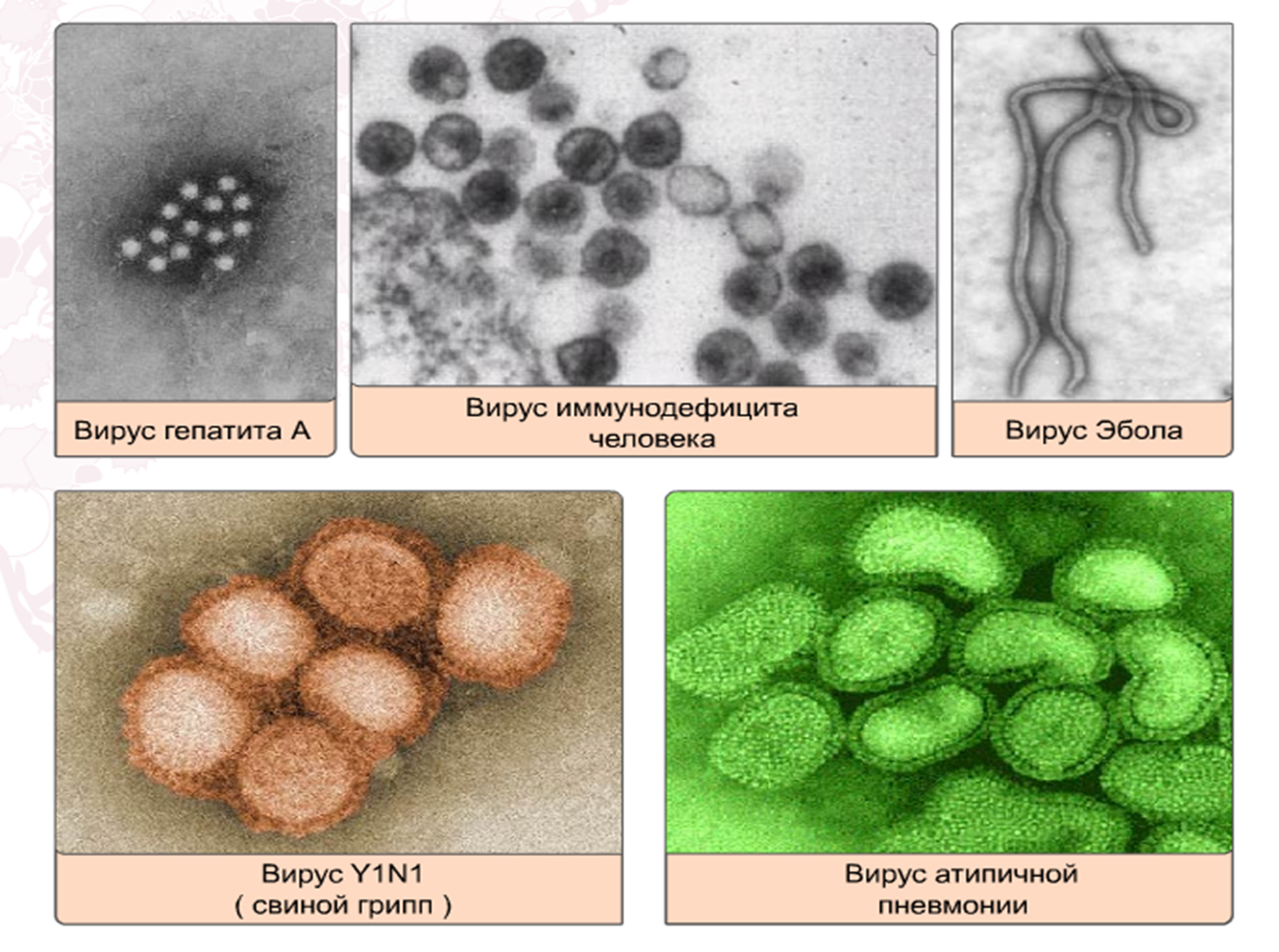 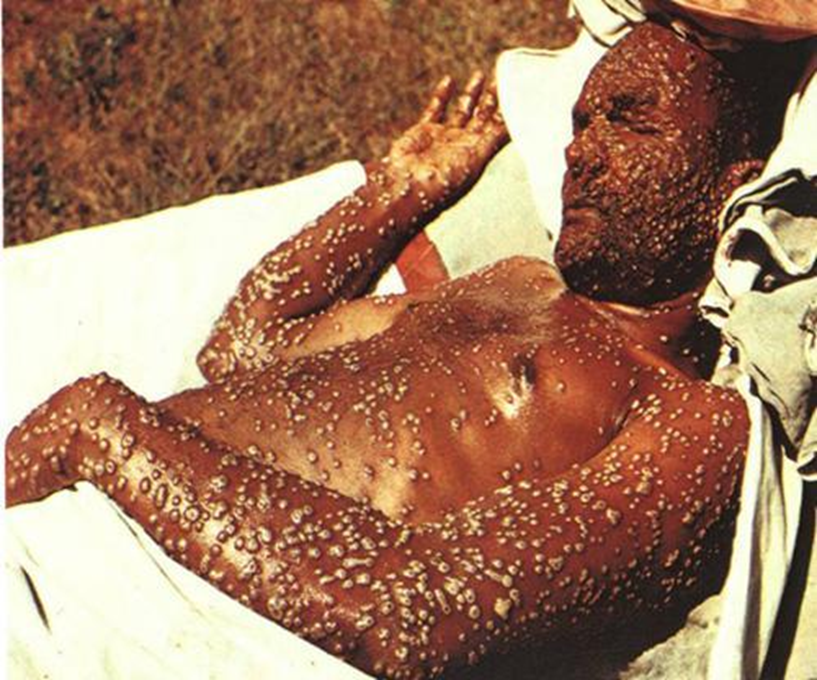 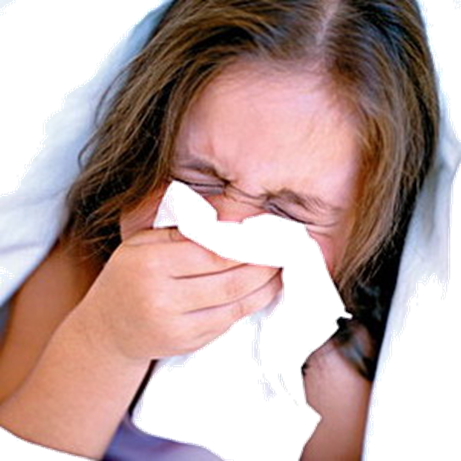 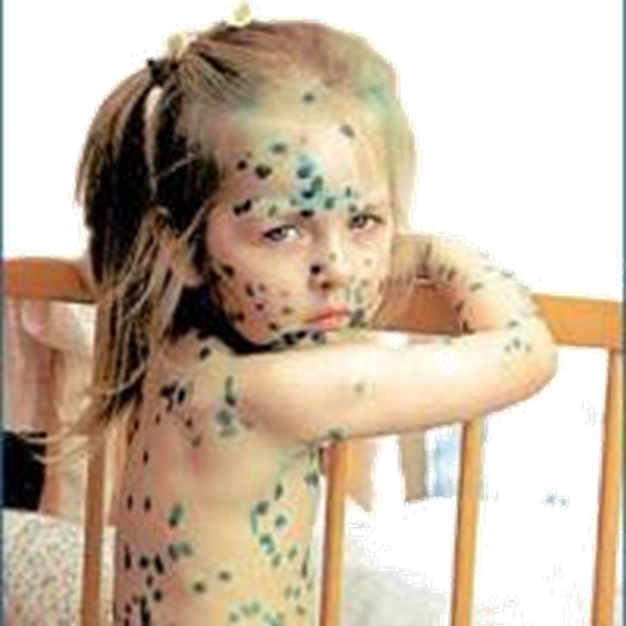 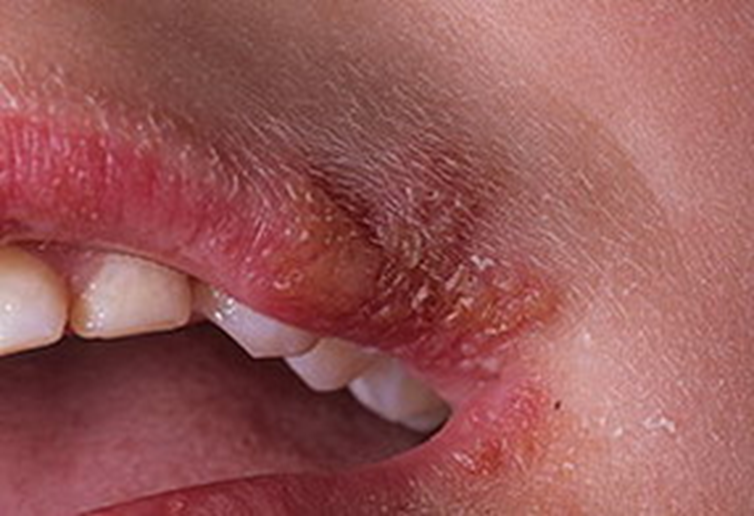 Типы вирусов ВИЧ
На сегодняшний день известны ВИЧ-1, ВИЧ-2, ВИЧ-3, ВИЧ-4.
ВИЧ-1 — первый представитель группы, открытый в 1983 году. Является наиболее распространенной формой.
ВИЧ-2 — вид вируса иммунодефицита человека, идентифицированный в 1986 году. По сравнению с ВИЧ-1, ВИЧ-2 изучен в значительно меньшей степени. ВИЧ-2 отличается от ВИЧ-1 в структуре генома. Известно, что ВИЧ-2 менее патогенен и передается с меньшей вероятностью, чем ВИЧ-1. Отмечено, что люди, инфицированные ВИЧ-2, обладают слабым иммунитетом к ВИЧ-1.
ВИЧ-3 — редкая форма открыта в 1988. Обнаруженный вирус не реагировал с антителами других известных групп, а также обладал значительными отличиями в структуре генома. Более распространенное наименование для этой разновидности — ВИЧ-1 подтип O.
ВИЧ-4 — редкая разновидность вируса, обнаруженная в 1986 году.
Теории возникновения ВИЧ
Вирус создан искусственно в конце 70-х годов текущего столетия посредством методов генной инженерии на основе новых знаний о влиянии различного рода излучений,иммунодепрессантов и мононуклеарных антител на различные звенья иммунной системы.В естественных условиях вирус иммунодефицита человека может иметь антропогенное происхождение, а именно:
ВИЧ – типичный экзогенный ретровирус, существовавший у людей с древних времен и эволюционировавший вместе с человеком при его расселении на Земле;
в глухих уголках   Центральной Африки ВИЧ циркулировал и вызывал эндемические заболевания и  СПИД длительное время, затем через о. Гаити попал в США и в последующем довольно быстро распространялся на все континенты;
ВИЧ - не  африканского происхождения, а возник и до нынешней пандемии, существовал в странах умеренного климата (Северная Америка, Европа), в силу слабой патогенности вызывая отдельные заболевания, практически не диагностируемые как СПИД
Вирус ВИЧ обнаруживается в следующих жидкостях организма:
Сперма
Кровь
Лимфа
Предсеменная жидкость
Грудное молоко
Влагалищный секрет
Стадии развития заболевания
1. Инкубационный период 
2. Продромальный период 
3. Латентный период
4. ПреСПИД 
5. Терминальная стадия — СПИД
Что такое «период окна»?
Период окна – это время от момента проникновения вируса в организм до появления антител к ВИЧ. Этот период длится от 3 недель до 3 месяцев. В это время анализы не регистрируют заболевание, но человек уже может заражать других, не подозревая об этом
помни
Вакцины, защищающей от вируса иммунодефицита человека не существует!  Единственная защита от инфекции – использование презерватива при любом сексуальном контакте. 
Еще одним методом профилактики является ограничение количества половых партнеров, а также обучение молодежи и населения правильному половому поведению.
И, конечно, здоровый образ жизни. Без него никуда…
СОЛИКАМСК
1. число зараженных-209

2. средний возраст – 28 лет

3. за 2011 г .на учет поставлено-46 человек.